New Semantic Elements in HTML5
Week 1
ISCG6420 IWD –Introduction to internet & website development
16/03/2022
New semantic elements
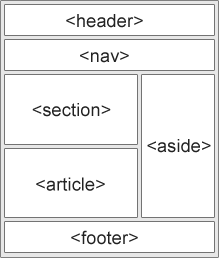 <article>
<aside>
<details>
<figcaption>
<figure>
<footer>
<header>
<main>
<mark>
<nav>
<section>
<summary>
<time>
[Speaker Notes: In HTML5 there are some semantic elements that can be used to define different parts of a web page:  
Many web sites contain HTML code like: <div id="nav"> <div class="header"> <div id="footer"> to indicate navigation, header, and footer.


A semantic element clearly describes its meaning to both the browser and the developer.
Examples of non-semantic elements: <div> and <span> - Tells nothing about its content.
Examples of semantic elements: <form>, <table>, and <article> - Clearly defines its content.



https://www.w3schools.com/html/html5_semantic_elements.asp]
HTML5 <nav> Element
The <nav> tag defines a set of navigation links.
Notice that NOT all links of a document should be inside a <nav> element. The <nav> element is intended only for major block of navigation links.
Browsers, such as screen readers for disabled users, can use this element to determine whether to omit the initial rendering of this content.
Default CSS Settings
nav {    display: block;}
HTML5 <section> Element
W3C's HTML5 documentation: "A section is a thematic grouping of content, typically with a heading.“
Sections can be used for introduction, content, contact information.
[Speaker Notes: The <section> element defines a section in a document.
Examples of where a <section> element can be used:
Chapters
Introduction
News items
Contact information
A web page could normally be split into sections for introduction, content, and contact information.]
Example:
<section>
				<h1>Multimedia and Website Development</h1>
				<p>
				Concepts of the Internet, website
				</p>
				<footer >
					&copy; Computer Department 2017
				</footer>
</section>
<section>
				<h1>Internet & Website Development </h1>
				<p>
				Design, create an interactive  Web applications. It is a client side program development.  
				</p>
				<footer >
					&copy; Computer Department 2017
				</footer>
</section>
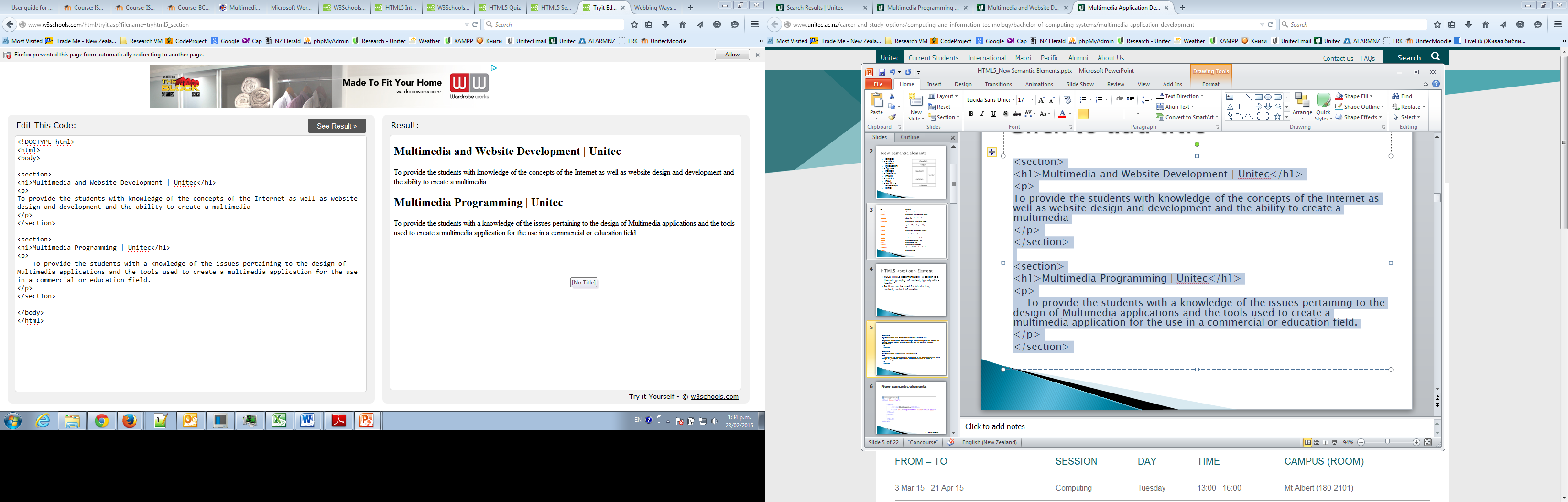 HTML5 <article> Element
The <article> element specifies independent, self-contained content.
An article should make sense on its own, and it should be possible to read it independently from the rest of the web site.
This element can be used:
Forum post
Blog post
Newspaper article
Example
<!DOCTYPE html>
<html>
<body>

<article>
  <h1>TV3 News</h1>
  <p>For several months now Unitec has been talking with staff about finding new ways to meet the changing needs of our students and their future employers.</p>
</article>

</body>
</html>
Example
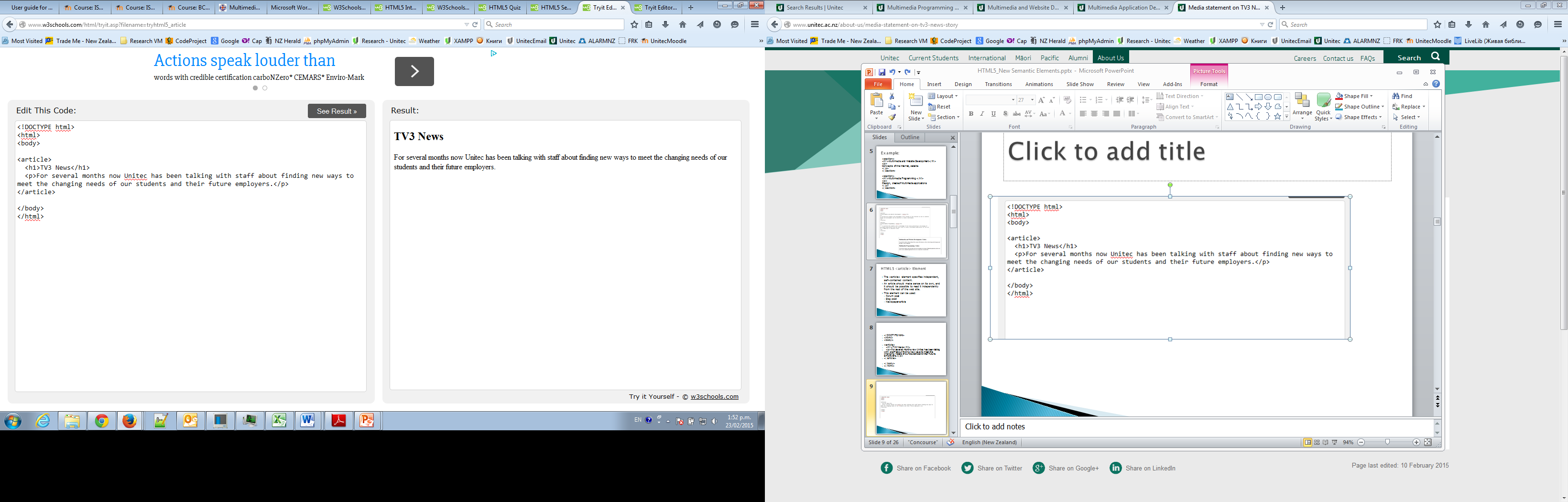 Nesting Semantic Elements
The <article> element defines a complete, self-contained block of related elements.
The <section> element is defined as a block of related elements.
No particular rules how to nest elements
Possible
<section> elements containing <article> elements, 
<article> elements containing <sections> elements.
<section> elements containing <section> elements
 <article> elements containing <article> elements.
Example
Publication: The programming's articles in the programming section, have a technical section in each article.
HTML5 <header> Element
The <header> element specifies a header for a document or section.
The <header> element should be used as a container for introductory content.
You can have several <header> elements in one document.
<!DOCTYPE html>
<html>
<body>
<article>  
<header>
<h1>TV3 News</h1>
<p>Changing needs of our students</p>
</header>
  <p>For several months now Unitec has been talking with staff about finding new ways to meet the changing needs of our students and their future employers.</p>
</article>
</body>
</html>
Example
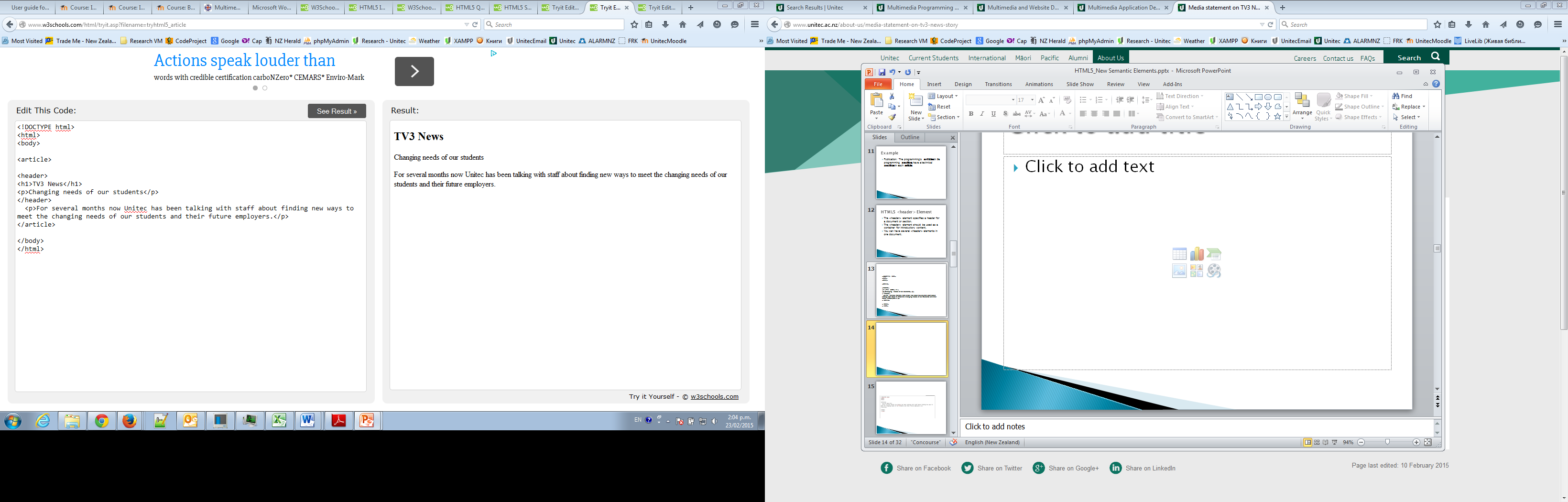 HTML5 <footer> Element
The <footer> element specifies a footer for a document or section.
A <footer> element should contain information about its containing element.
A footer typically contains the author of the document, copyright information, links to terms of use, contact information, etc.
You can have several <footer> elements in one document.
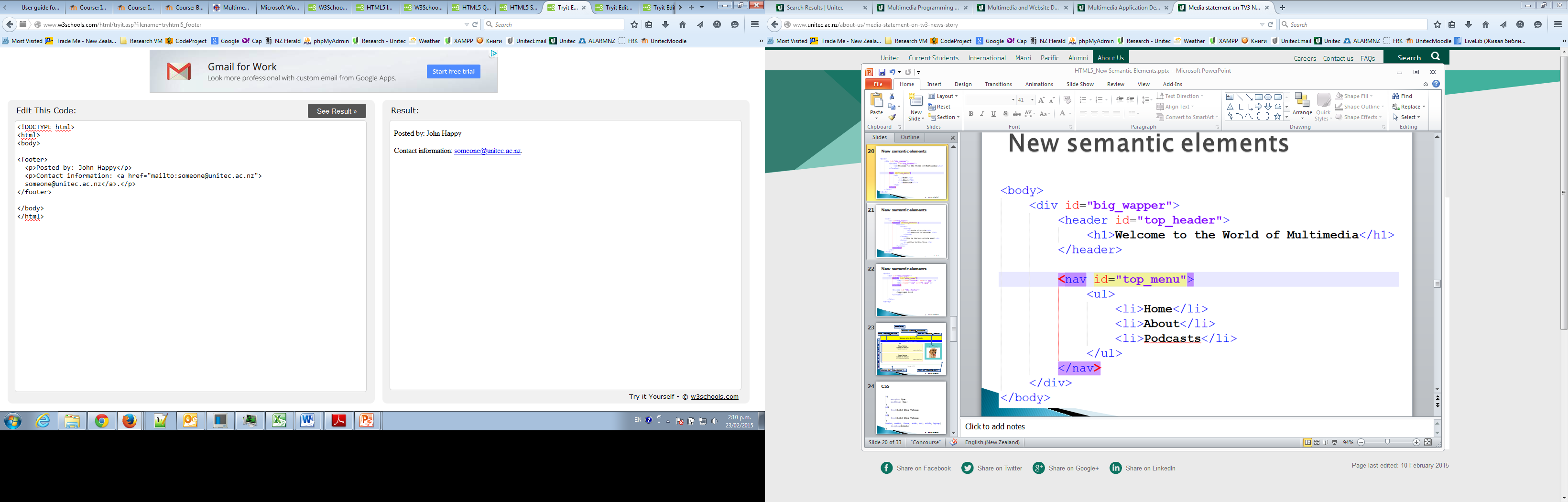 <article>
<header id="top_header">
<nav>
<aside>
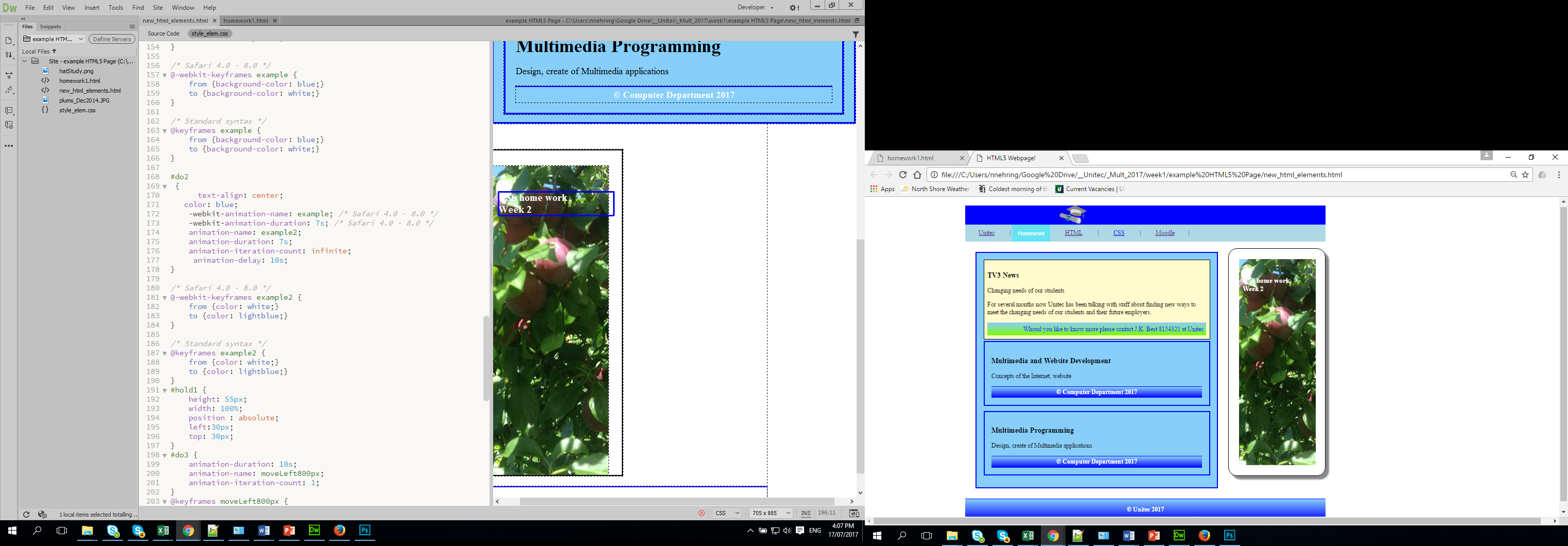 <section id="main_section" >
<section >
<section >
<footer >
<footer >
20
© Unitec New Zealand
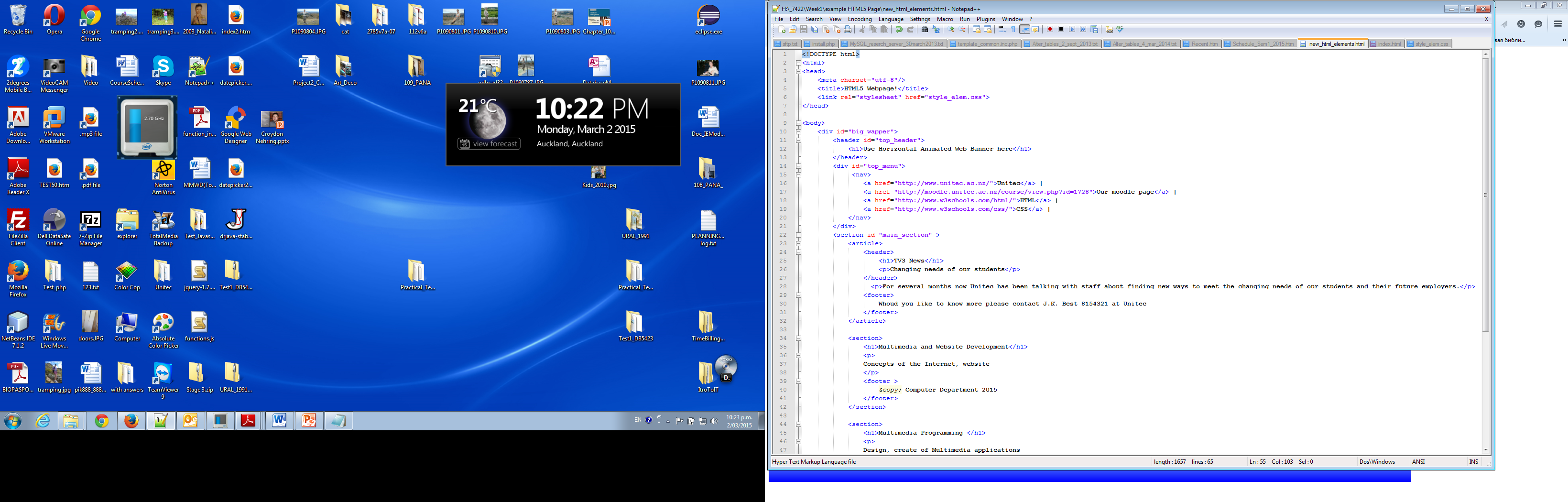 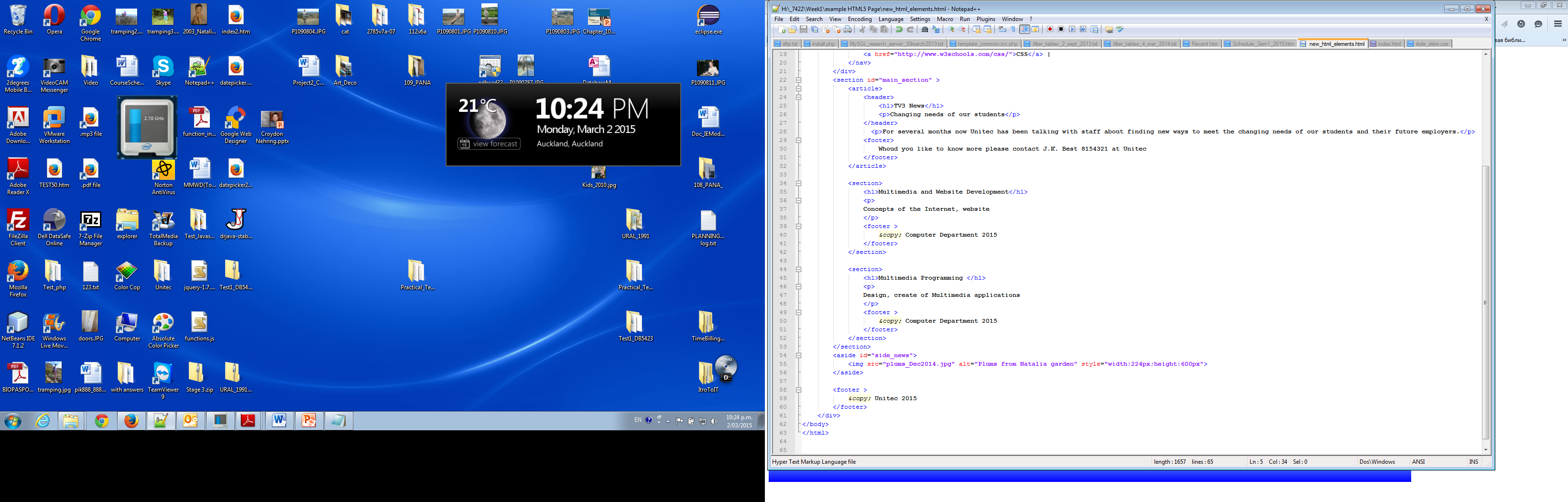 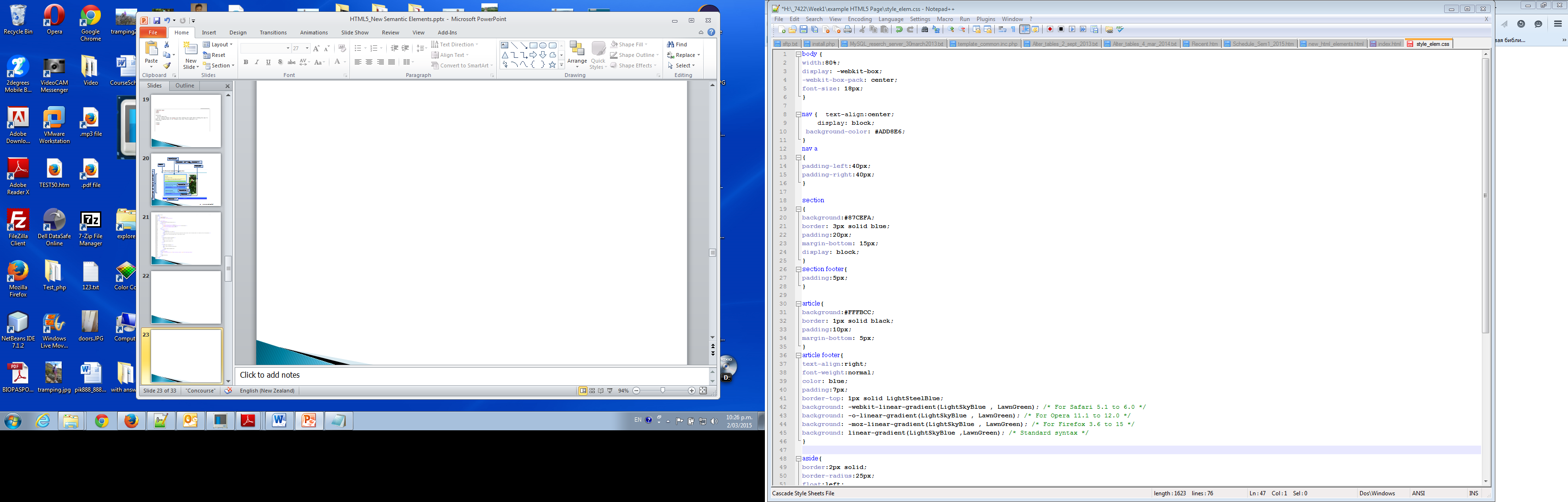 CSS
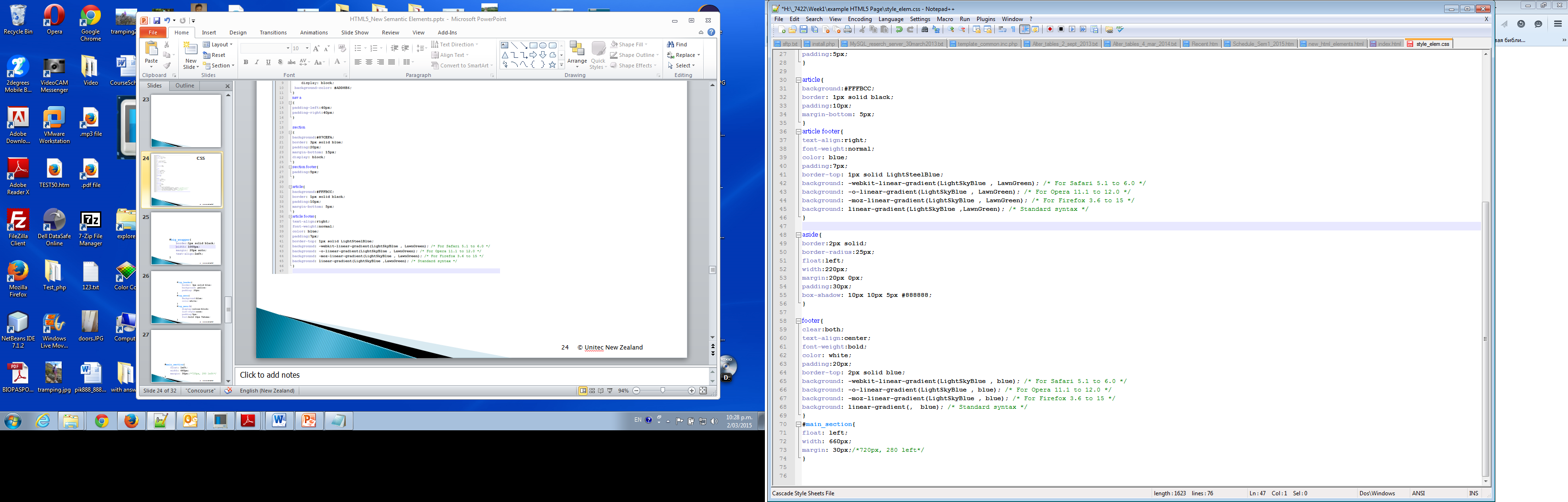 22
© Unitec New Zealand
Resources:
http://www.w3schools.com/html/default.asp
http://www.w3schools.com/html/html5_semantic_elements.asp
http://www.w3schools.com/html/html5_new_elements.asp
https://www.w3schools.com/howto/howto_css_dropdown.asp
ISCG6420 IWD –Introduction to internet & website development
16/03/2022
ISCG6420 IWD –Introduction to internet & website development
16/03/2022
References
https://www.w3schools.com/
26
© Unitec New Zealand